Reducing the Occurrence of Pedestrian Fatalities in the Transit Industry Though Suicide Prevention and Safety Promotion
Keaton Zucker, M.S., & Patrick Sherry, Ph.D.
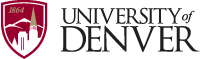 RESULTS
ABSTRACT
The purpose of this study is to examine the impact of a comprehensive railway suicide prevention initiative. Transit professionals who participated in a suicide prevention and safety training were administered a survey that addressed attitudes, knowledge, and self-efficacy as they relate to suicide prevention. Additionally, baseline attitudes and knowledge of community members in three Western US cities was assessed. A reliability analysis of the survey revealed that the three scales (attitudes, knowledge, and self-efficacy) had good reliability with a Cronbach’s alpha of .80 or higher.  The data was analyzed using paired and independent sample t tests. Results indicated that self-efficacy and knowledge significantly improved following the employee training and that older adults and men had less favorable attitudes regarding suicide prevention, and attributed more stigma to suicide than younger adults and women.
Reliability Analysis
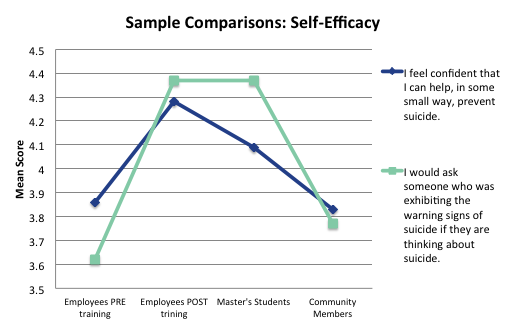 INTRODUCTION
Pre and Post Training Differences
Krysinaka & De Leo (2008) reviewed the international literature on suicide by rail and found that suicide involving trains accounted for as much as 12% of all suicides, and up to 94% of attempts were found to result in death.  The impact of suicide on the railway goes far beyond the suicide completer and his or her loved ones, as suicide has a vast impact on communities, transit operators, and transit organizations. For example, the operator driving the train at the time of a railway suicide attempt may experience symptoms related to trauma including, stress, anxiety, depression, and guilt; as a result the operator may suffer from absenteeism or underperformance at work. Additionally, transit organizations must use valuable recourses to investigate incidents and provide services for employees. 

Research on railway suicide has indicated that there may be some discernable risk factors associated with railway suicide. These risk factors include, leaving personal belongings on the railway platform, avoiding eye contact, and exhibiting erratic gestures (Lukaschek, Baumert, & Ladwig, 2011). Additionally, Otto (2012) found that of the 62 railway suicides autopsied, more than 50% had four or more risk factors, such as: withdrawal, anger, anxiety, and statements of hopelessness.  Efforts to reduce suicide on railways have utilized the erection of physical barriers, the posting of warning signs with telephone numbers for hotline crisis counseling, the training of key personnel to identify and intervene with at-risk individuals, and community education. Ecological models of suicide prevention and gatekeeper training programs have been shown to improve attitudes and knowledge regarding suicide and to increase trainees’ likelihood of intervening with a potentially suicidal person (Bean & Baber 2011; Isaac, et. al., 2009).
Employees Attitudes Towards Training
95.4% would recommend the training to their coworkers.
86.4%  report attitudes towards suicide changed since the training.
81.7% felt more confident of their ability to prevent suicide. 
77.3% report a clearer understanding of their role.
Transit Employees’ Personal Experiences with Suicide
Over 66% of transportation employees have some personal experience with suicide.
50% know of an employee who has witnessed or been involved in an incident related to suicide. 
34% of transportation employees do not know anyone who has committed suicide.
Based on a paired sample t test the results revealed that:
Self-efficacy and knowledge significantly improved following the training. 
For employees who did not attend the training there was no improvement in these two domains.
Group Differences
Overall, men (M=38.80, t=2.68, p=.009) and older individuals (M =38.23, t=-2.81, p=.033) seem to have worse attitudes towards suicide and suicide prevention than women (M=34.08) and younger individuals (M=33.86).
Pre training, transit employees self-efficacy was similar to the community members and lower than psychology masters students. Post training, transit employees reported greater self-efficacy than community members and similar self-efficacy to masters students.
METHODOLOGY
Researchers developed and administered a survey that addresses baseline attitudes, knowledge, and self-efficacy of community members’ and transit professionals as they relate to suicide prevention in on the railways.  The surveys were administered to the below five samples.  The transit employees were given pre and post training, or initial and follow up surveys to assess changes in attitudes, self-efficacy and knowledge following the training. The community sample was administered surveys during community railroad events.

Participants:  There were five separate samples in this study
Transit employees from Agency A who attended a suicide prevention training (N=15)
Transit employees from Agency B who attended a suicide prevention training (N=45)
Comparison group of employees from Agency A who did not attend the training (N=16)
Comparison group of counseling psychology masters students (N=35)
Comparison group of community members from three Western cities (N=391)

Measure
Attitudes Scale: Range of scores 16 – 80; the lower the score the better; respondents were asked to rate the degree to which they agree with certain statements (sample statements below):
Suicide prevention is not my responsibility.
It is a sign of personal weakness to receive treatment for suicide.
Self-Efficacy Scale: Range of possible scores 13-65; the higher the score the better; respondents were asked to rate the degree to which they agree with certain statements (sample statements below):
I feel confident that I can help, in some small way, prevent suicide.
I believe I can recognize a person at risk for suicide.
Knowledge Scale: Range of possible scores 6 – 30; the higher the score the better; respondents were asked to rate their level of knowledge of certain variables (sample variables below): 
Suicide risk factors and warning signs
Information about resources for help with suicide

Data Analysis: The reliability of the scales were determined using a reliability analysis. The data was analyzed using paired and independent sample t tests.
DISCUSSION
The results suggest that transit employees…
Believe that they have a responsibility to help prevent suicide. 
Have an open mind about suicide and suicide prevention.
Did not feel prepared to recognize or help a suicidal person prior to training. Improved following training.
Are willing to help someone in need. Improved following training.
Initially did not rate their knowledge of risk factors and warning signs to be high indicating a need to improve self efficacy before the training. Improved following training.

Training improved self-efficacy, actual knowledge and perceived knowledge about the risk factors and warning signs

Recommendations/Implications:
Continue suicide training programs within transportation organizations.
Target improving male and older individuals’ attitudes towards suicide prevention.
Create a safe environment for employees to discuss suicide prevention and share knowledge and experiences.
Reinforce training with continued reminders about suicide prevention at meetings, in newsletters, and through emails or messages from supervisors.
Utilize ecologically framed prevention strategies, targeting communities in addition to transportation agencies.
Inform community members about the warning signs - results show that the community feels it has responsibility, but, does not know how to help.
Next Steps: 
Compare suicide rates before and after employee training and community awareness initiative. 
Post signs with information about crisis resources in train stations and evaluate the effects of signage on reducing the rates of suicide.
Additional employee trainings, and community events (pre-post surveys at community events)